Module 6 : Gestion des données
Personnes
Lieux
Plantes
Aspect scientifique
Données
Données relatives à la collection
Données complémentaires
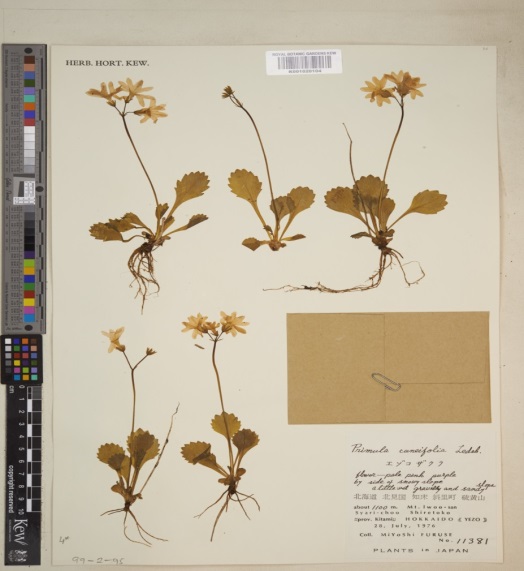 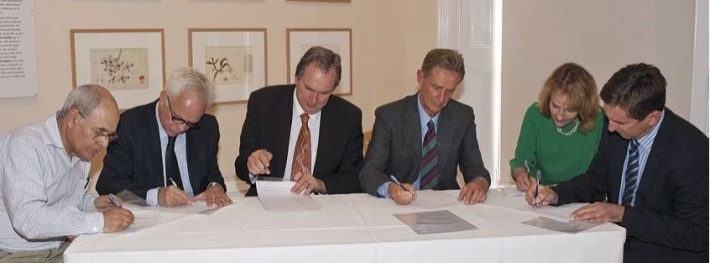 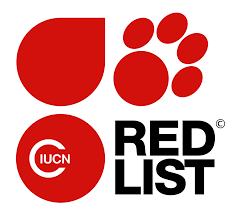 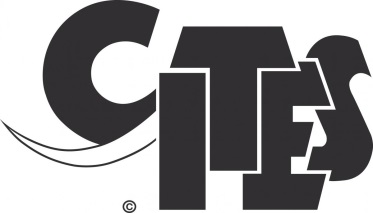 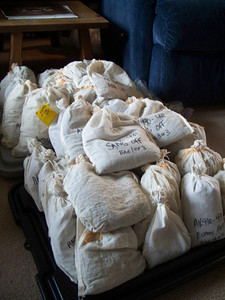 Traitement des données
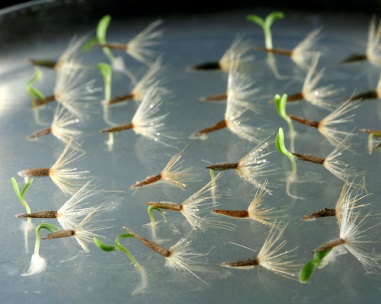 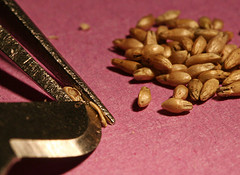 Données
Données relatives à la collection
Données complémentaires
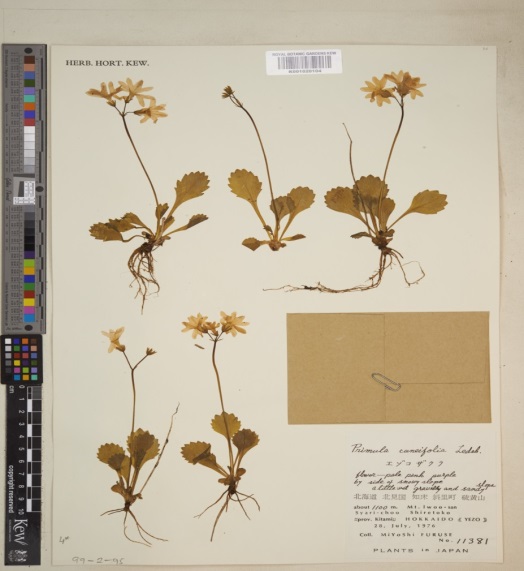 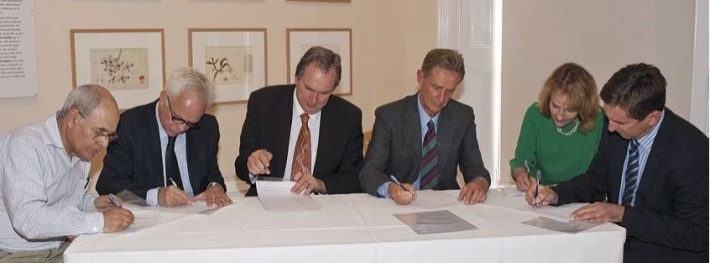 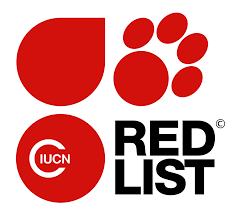 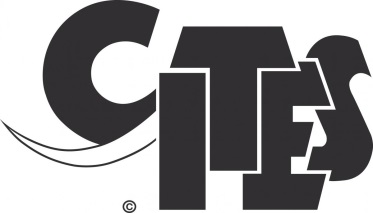 Numéro d'ordre unique
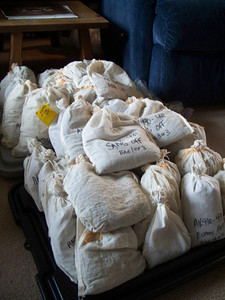 Traitement des données
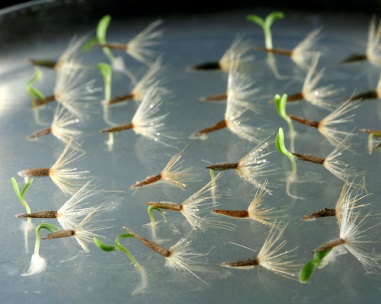 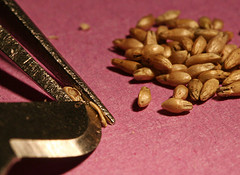 Base de données d’une banque de semences
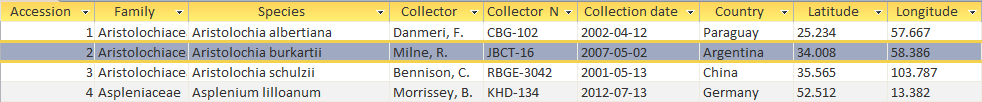 Données relatives à la collection - N° d'ordre, N° de coll., nom/date, lieu, espèce, population...

Traitement des données - Taille de la collection, tests de germination, tests de coupe...

Données complémentaires - Accords de partage (protocole d'accord, AAPA), état au titre de la CITES, évaluation des menaces...
Bases de données
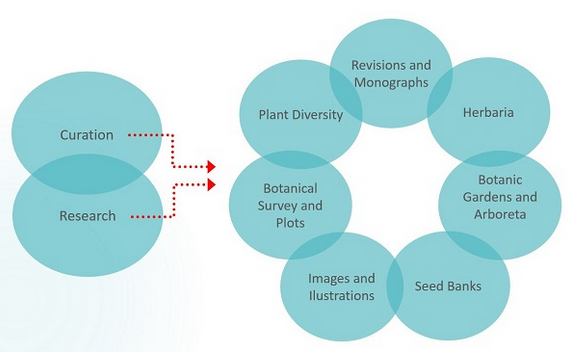 Brahms                                         http://herbaria.plants.ox.ac.uk/bol/ 


BGBase  http://www.bg-base.com/


IrisBG   http://www.irisbg.com/